Innovation support in the Philippines
INTERREGIONAL EXPERT meeting
South-South and Triangular Cooperation for Access to Information and Knowledge, Innovation Support, and Technology Transfer

Harris M. Fulo R.Ch, M.Sc.
Technology Transfer Division
Documentation, Information & Technology Transfer Bureau
Intellectual Property Office of the Philippines (IPOPHL)
Republic of the Philippines
[Speaker Notes: 1. the needs for the IP office to have its own expert team of patent searchers who can mentor and lead the other stakeholders;
2. the non-training aspects of building ITSOs into a network that works together as one for the country rather than rival / fragmented camps of institutions;
3. the need to rally all other development partners beside WIPO to fill in the training needs so there is monthly training for the stakeholdrs;4. the need to create demand, and not just the supply. Without continuing work, the skills are not practiced and will be lost; and5. the need for apprenticeship with international firms so trainees get the longer period of on-the-job exposure.]
OUTLINE OF THE PRESENTATION
Overview of the Initiative
Results achieved
Next steps/outlook
Lessons learned: main challenges, achievements and opportunities for adaptation/replication
[Speaker Notes: Overview of the initiative/partnership 
(rationale, main partners, objective/expected results, deliverables, implementation modalities, activities, timeframe)
Results achieved
Next steps/outlook
Lessons learned: main challenges, achievements and opportunities for adaptation/replication]
INNOVATION & TECHNOLOGY SUPPORT OFFICE (ITSO)
Overview of the initiative
The Innovation & Technology Support Office (ITSO)
[Speaker Notes: The Philippines came up with the Filipino version of the WIPO TISC – Technology and Innovation Support Centers (TISC)]
IIPI Study on Philippine Researches
Results (2011):
[Speaker Notes: International Intellectual Property Institute]
IIPI Study on Philippine Researches
Results:
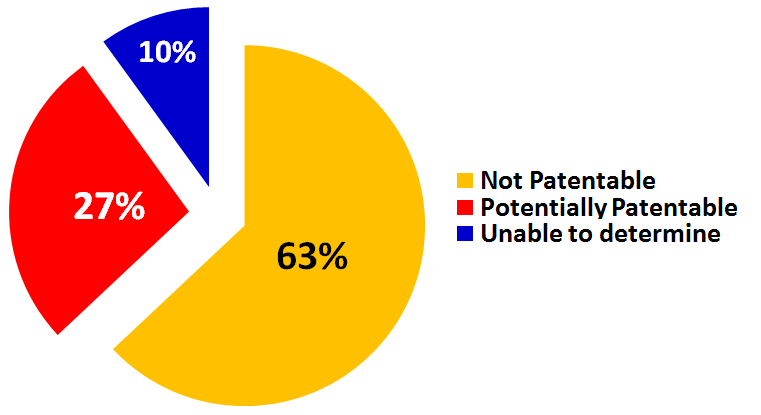 [Speaker Notes: Almost 6000 research studies 1,500 publications]
Factors
How universities/RDIs view their role in society 
Prevailing culture in the academe of 
					“Publish or Perish”
Lack of knowledge & understanding of the IP system
Absence of a sound IP Policy
No institutionalized mechanism equipped to assist innovators in protecting & promoting the technological innovations
Weak link between RDIs/universities & industry
INNOVATION & TECHNOLOGY SUPPORT OFFICE
(ITSO)
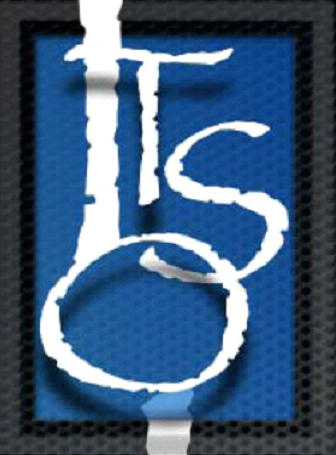 [Speaker Notes: Hence, the creation of the INNOVATION & TECHNOLOGY SUPPORT OFFICE patterned after the TISC]
FUNCTIONS OF ITSOs
FUNCTIONS OF ITSOs
IP CREATION
In support of IP Creation by facilitating access to global science & technology information: 

Serve as a patent search facility and library for patent information;
Provide skills training in patent searching;
Render patent search services; and
Organize a community of patent information users
FUNCTIONS OF ITSOs
In support of IP Protection by promoting domestic & globally-recognized innovations: 

Provide general information on patents & patenting; 
Provide skills training in patent drafting & prosecution;
Render patent drafting & prosecution services; 
Organize a community of experts to participate in patent examination.
IP PROTECTION
FUNCTIONS OF ITSOs
In support of IP Utilization by assisting the commercialization of globally-competitive innovations: 

Render IP audit and evaluation services;
Provide licensing support;
Provide advice on IP management & commercialization strategies; &
Be a depositary of patent-related documents, papers and statistics
IP UTILIZATION
TRAINING COURSES
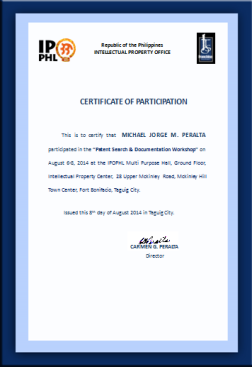 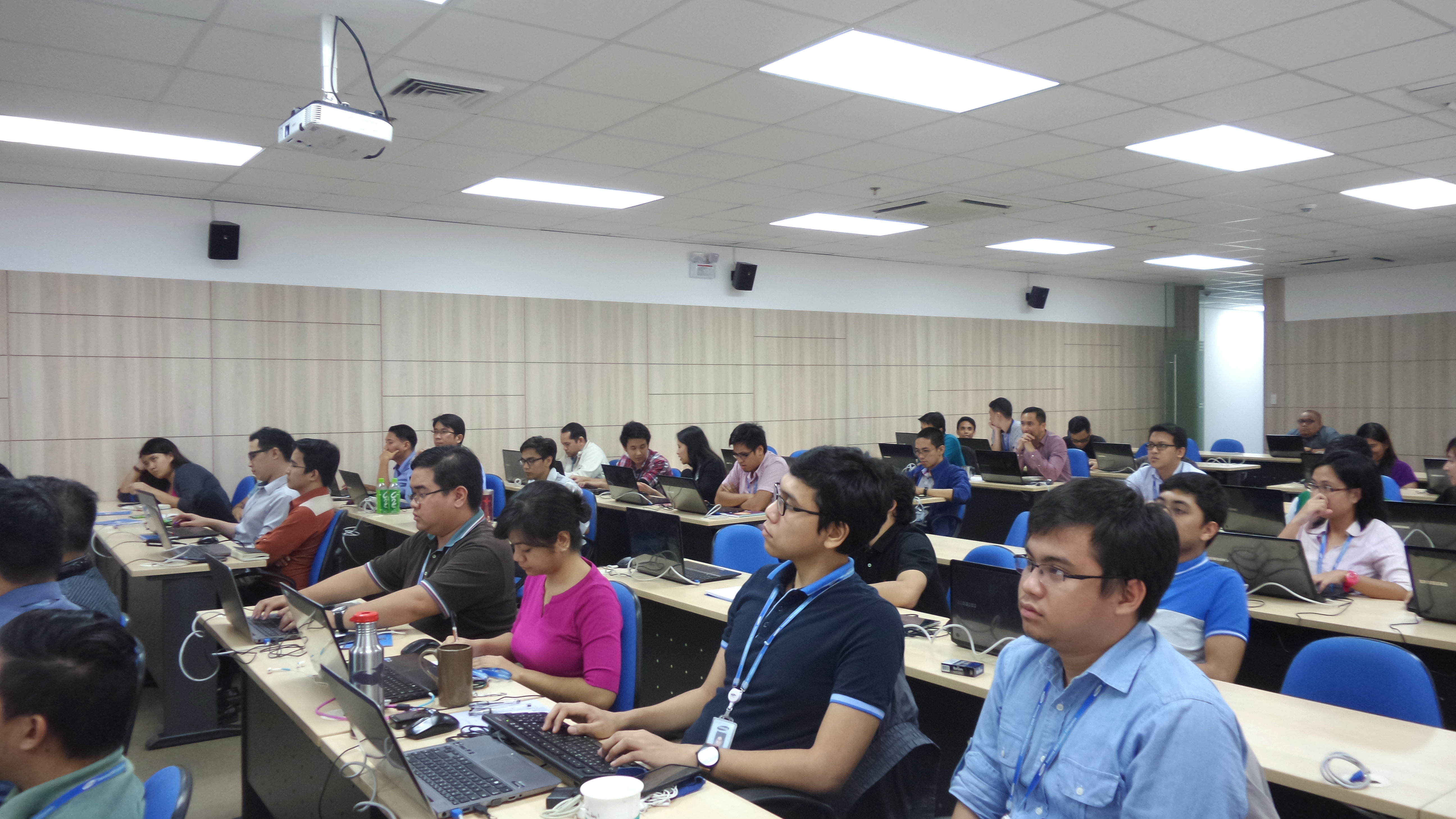 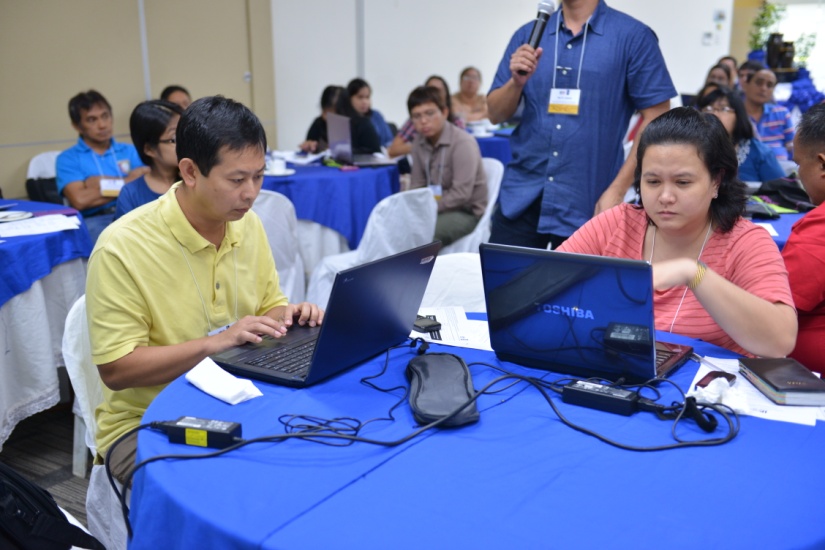 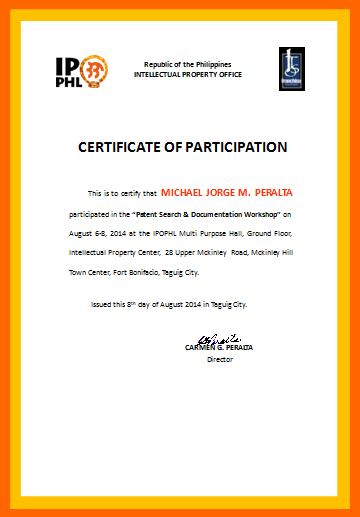 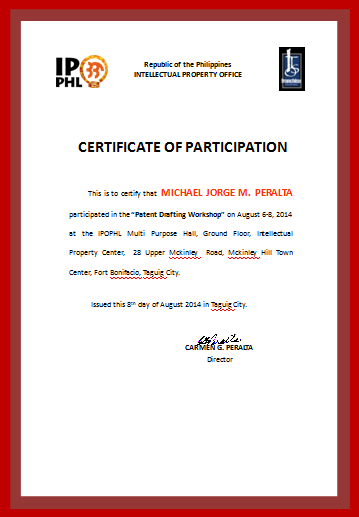 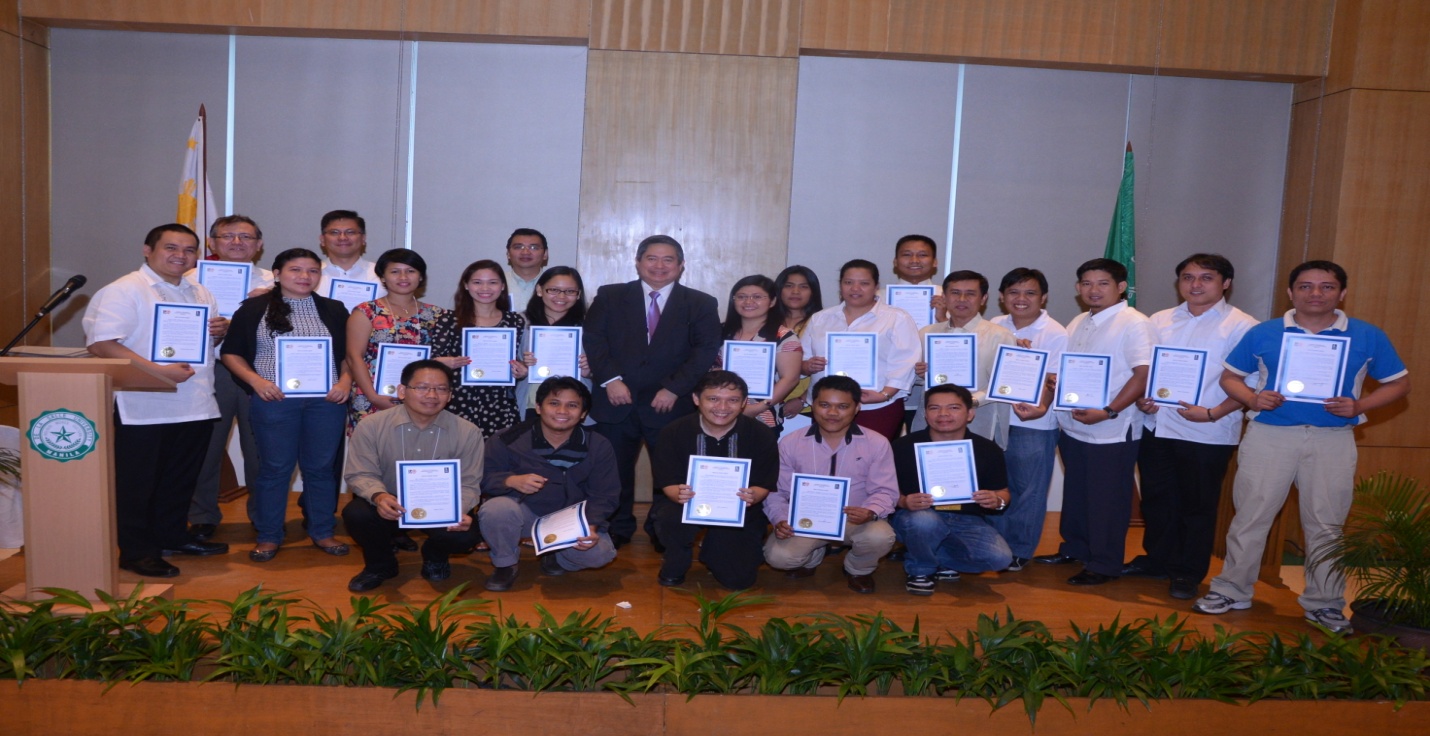 Additional TRAINING COURSES
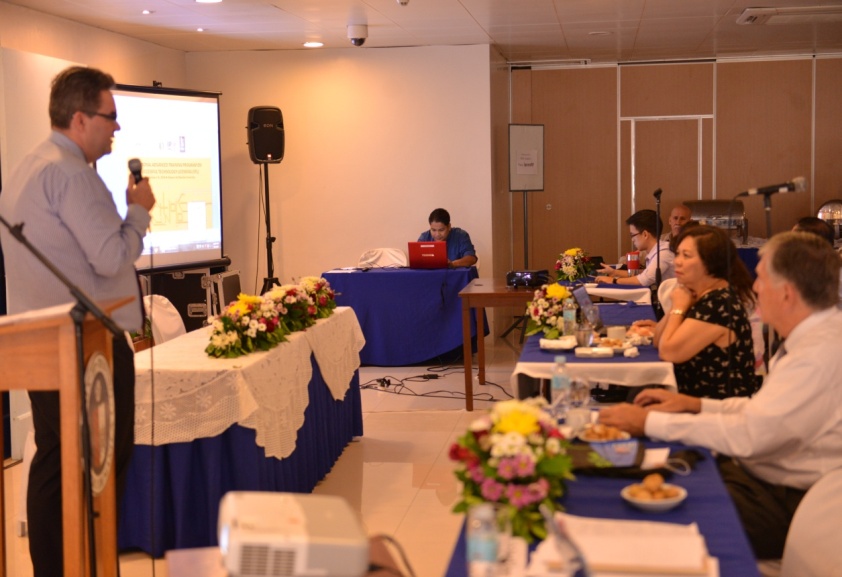 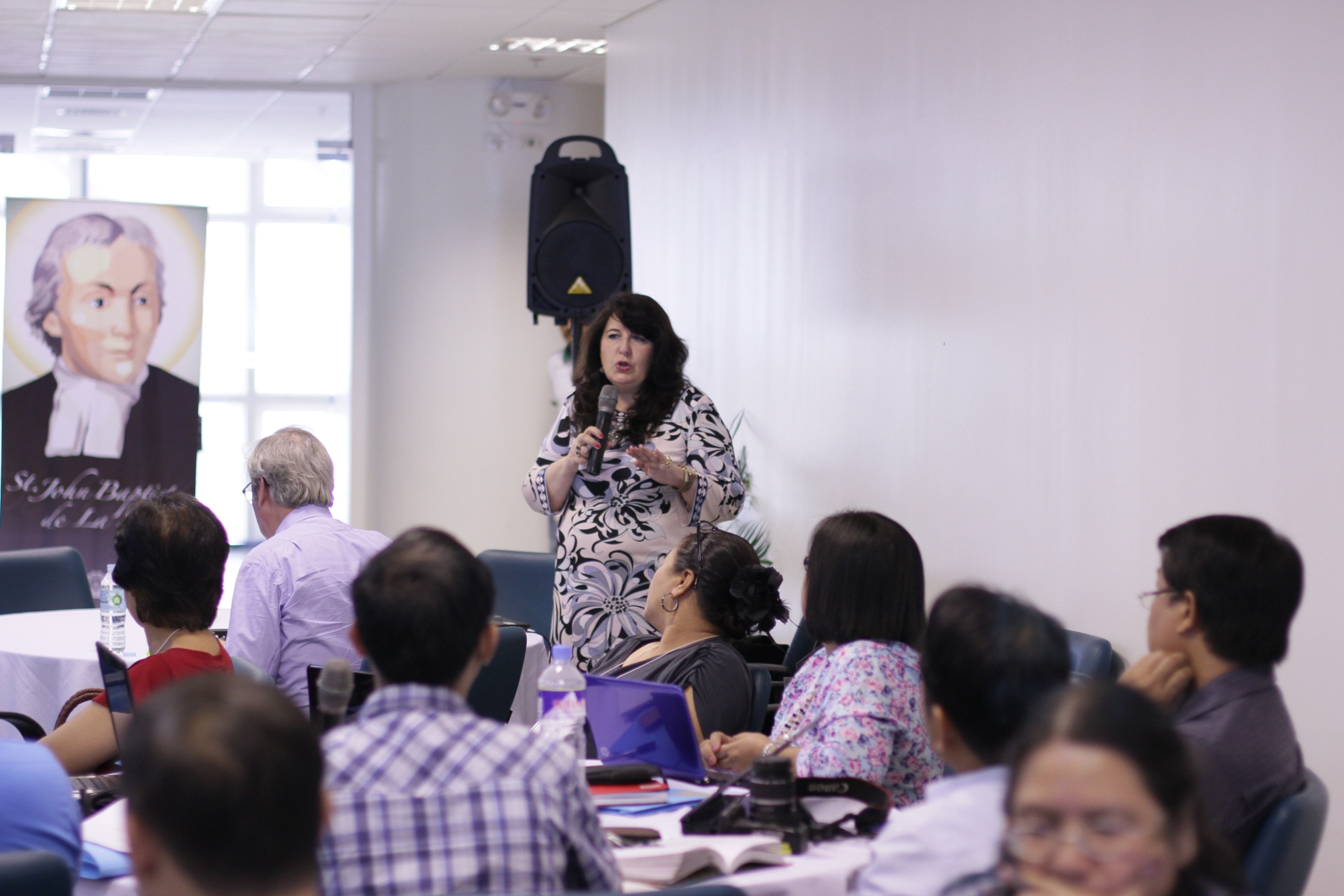 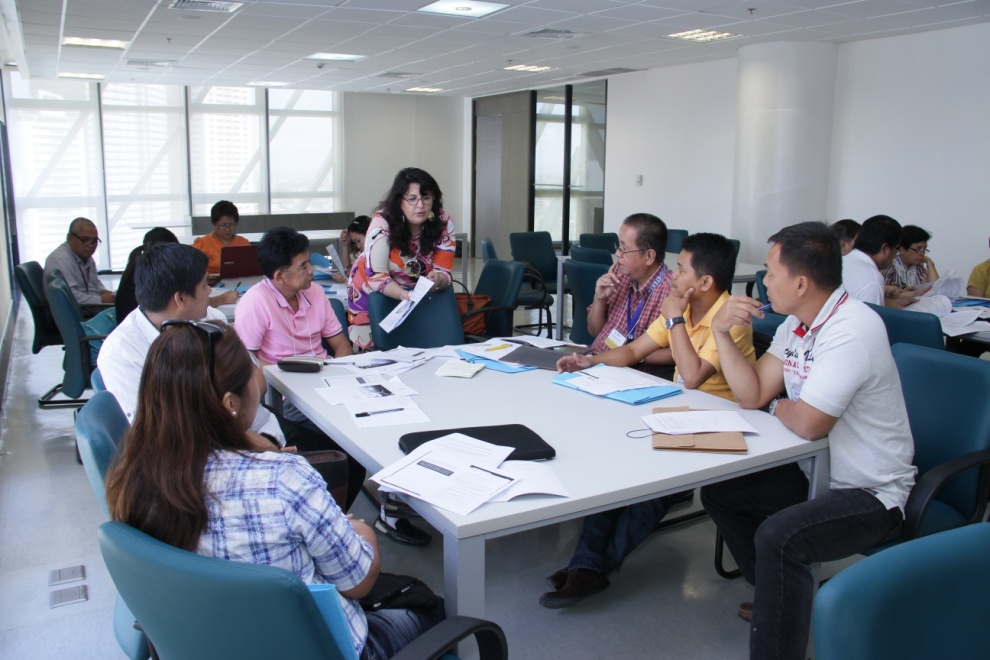 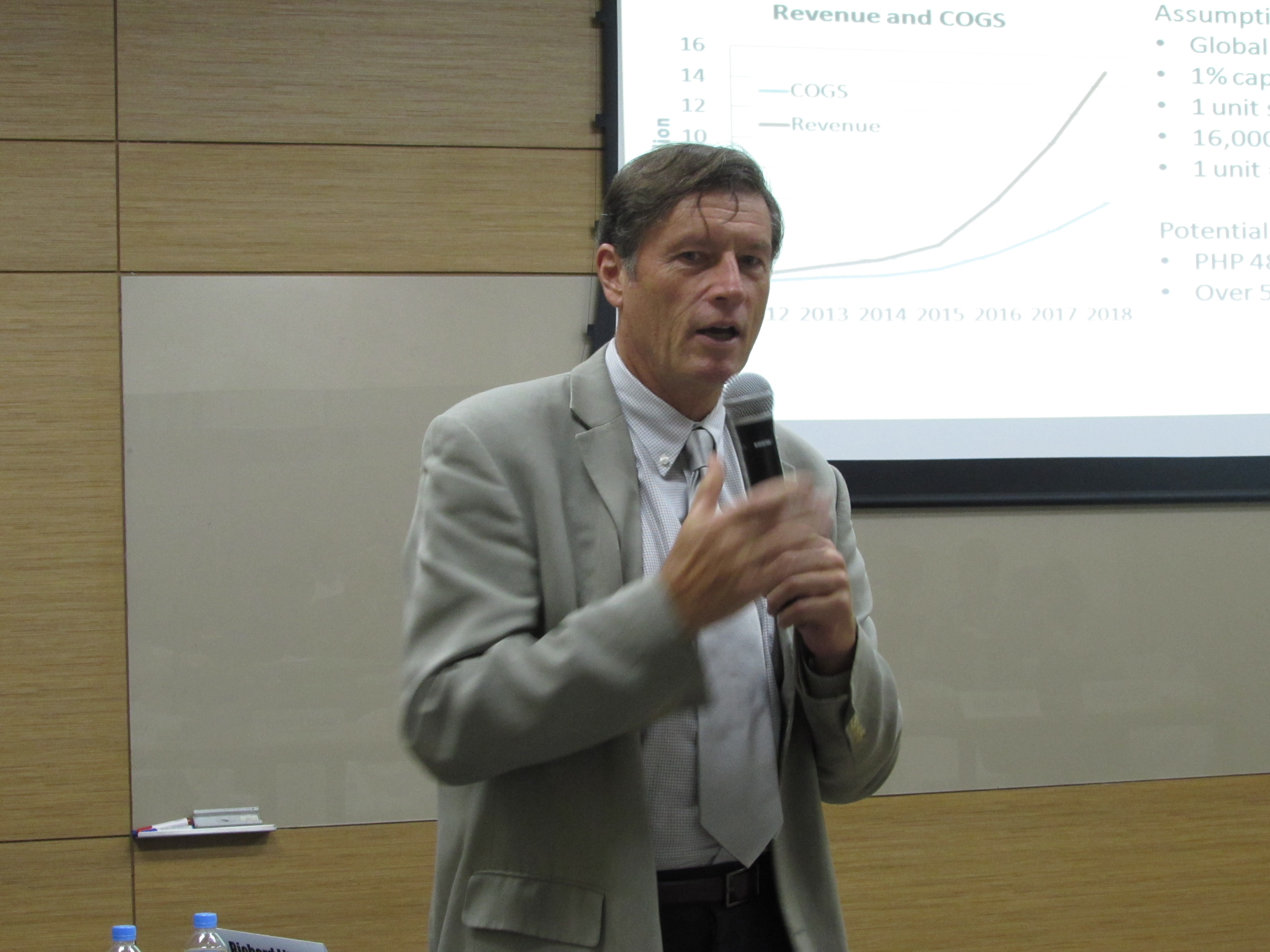 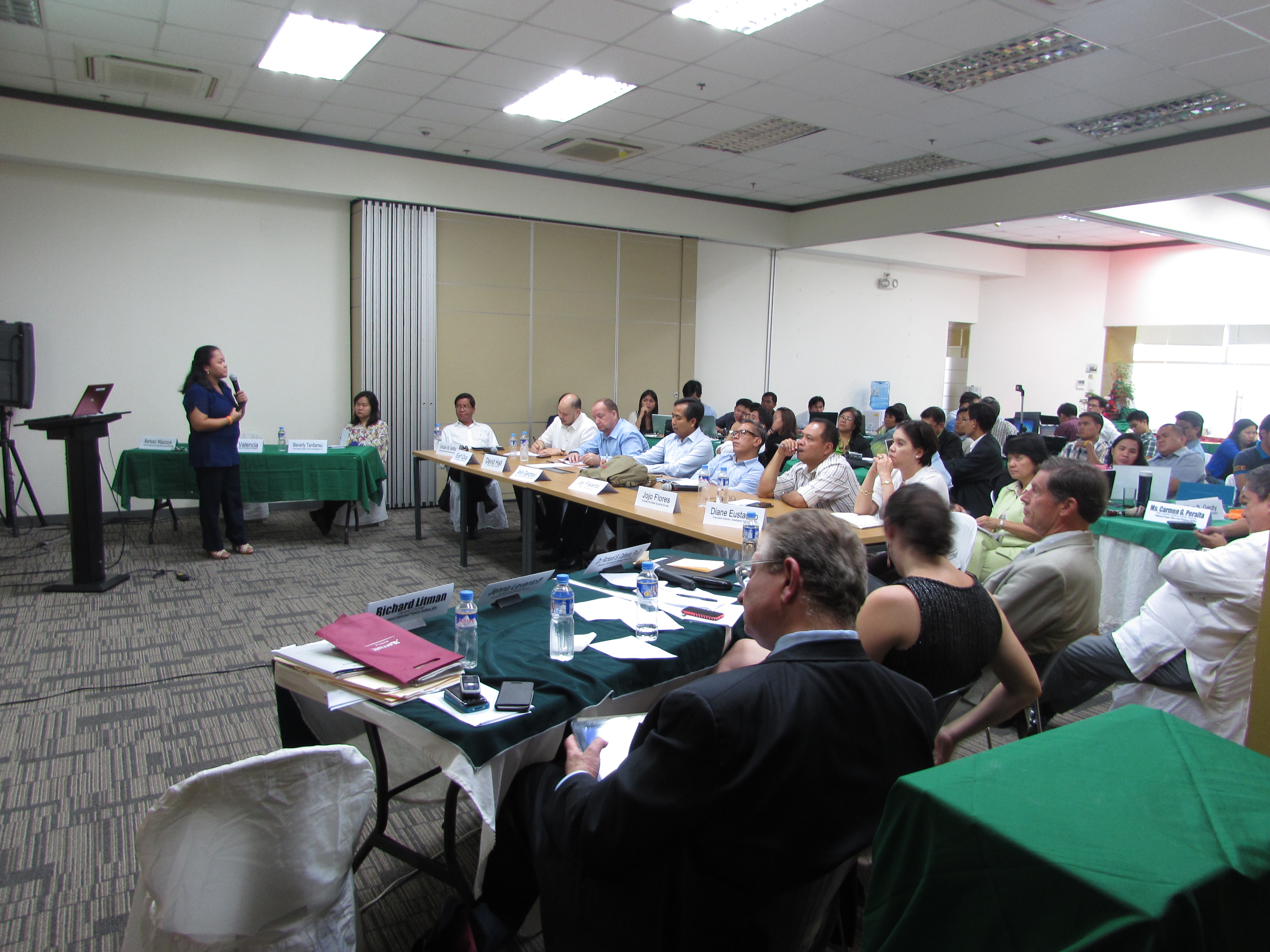 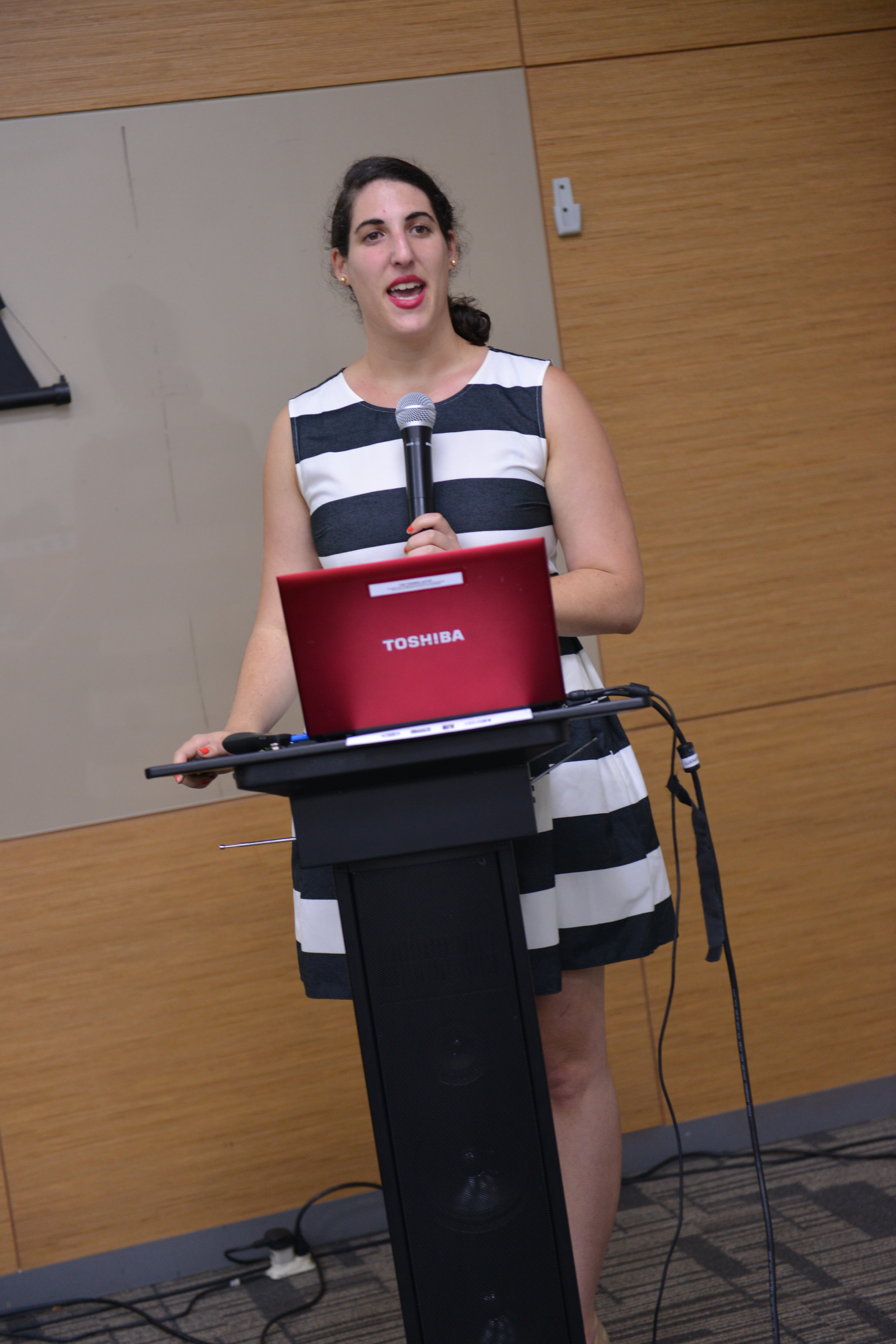 Additional TRAINING COURSES
Other Activities
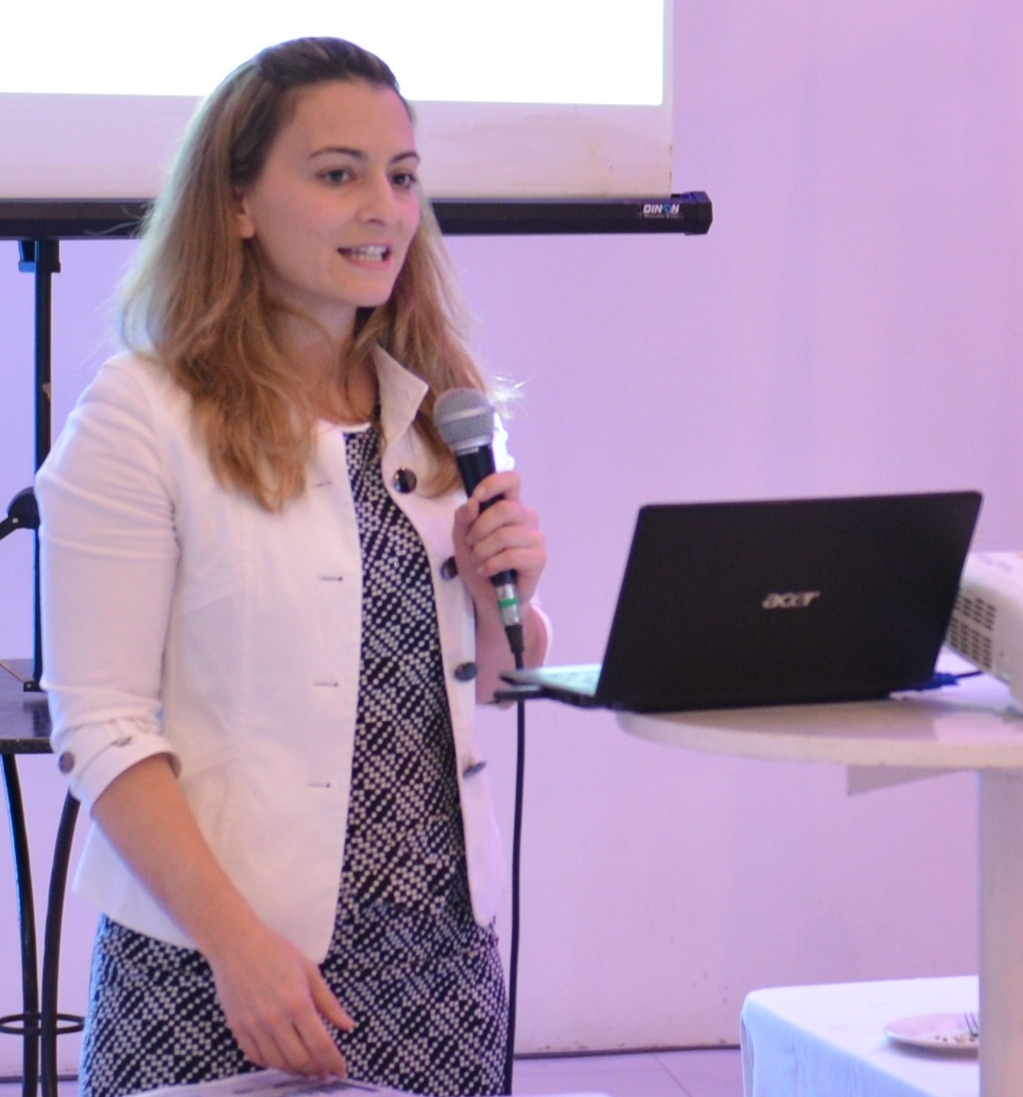 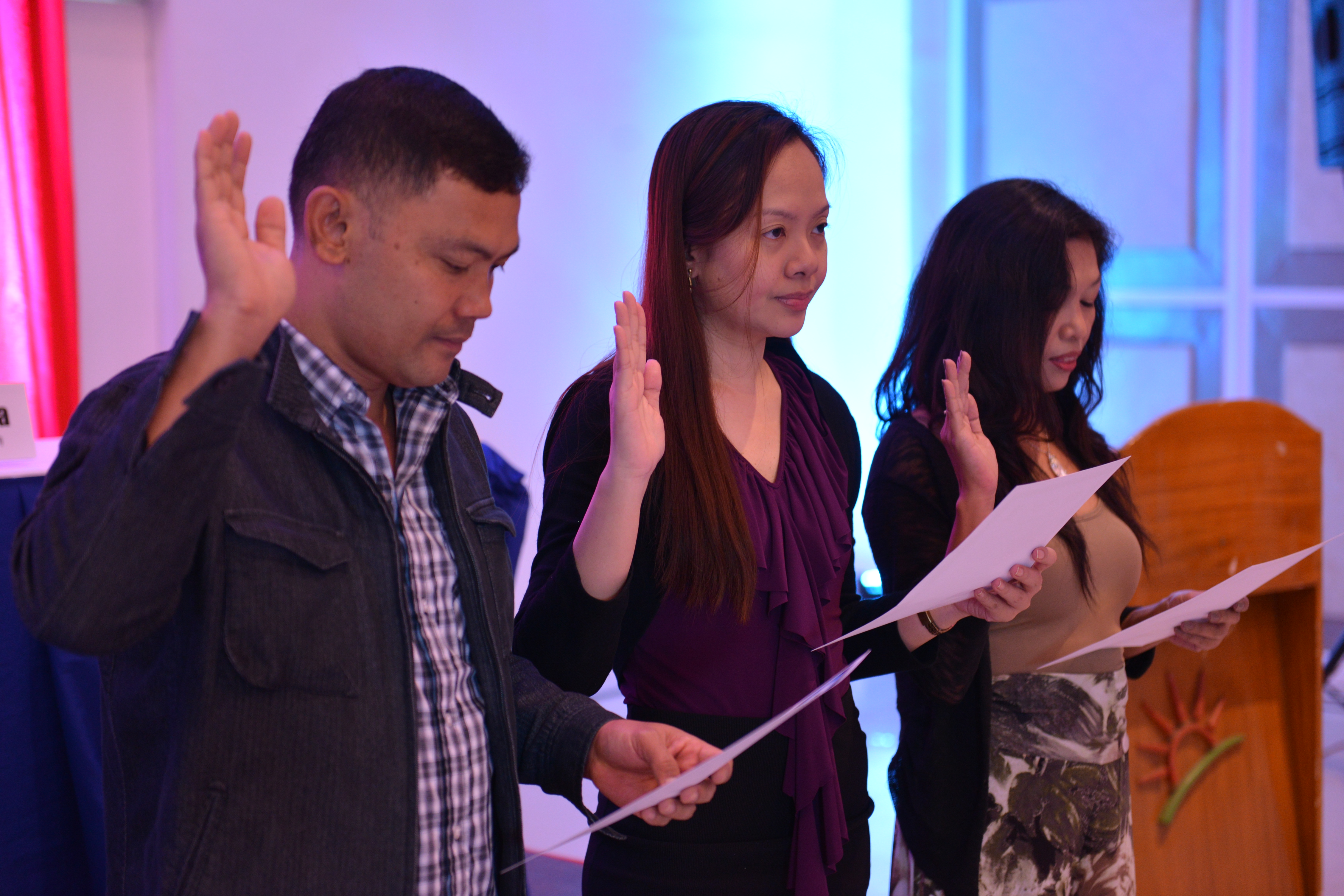 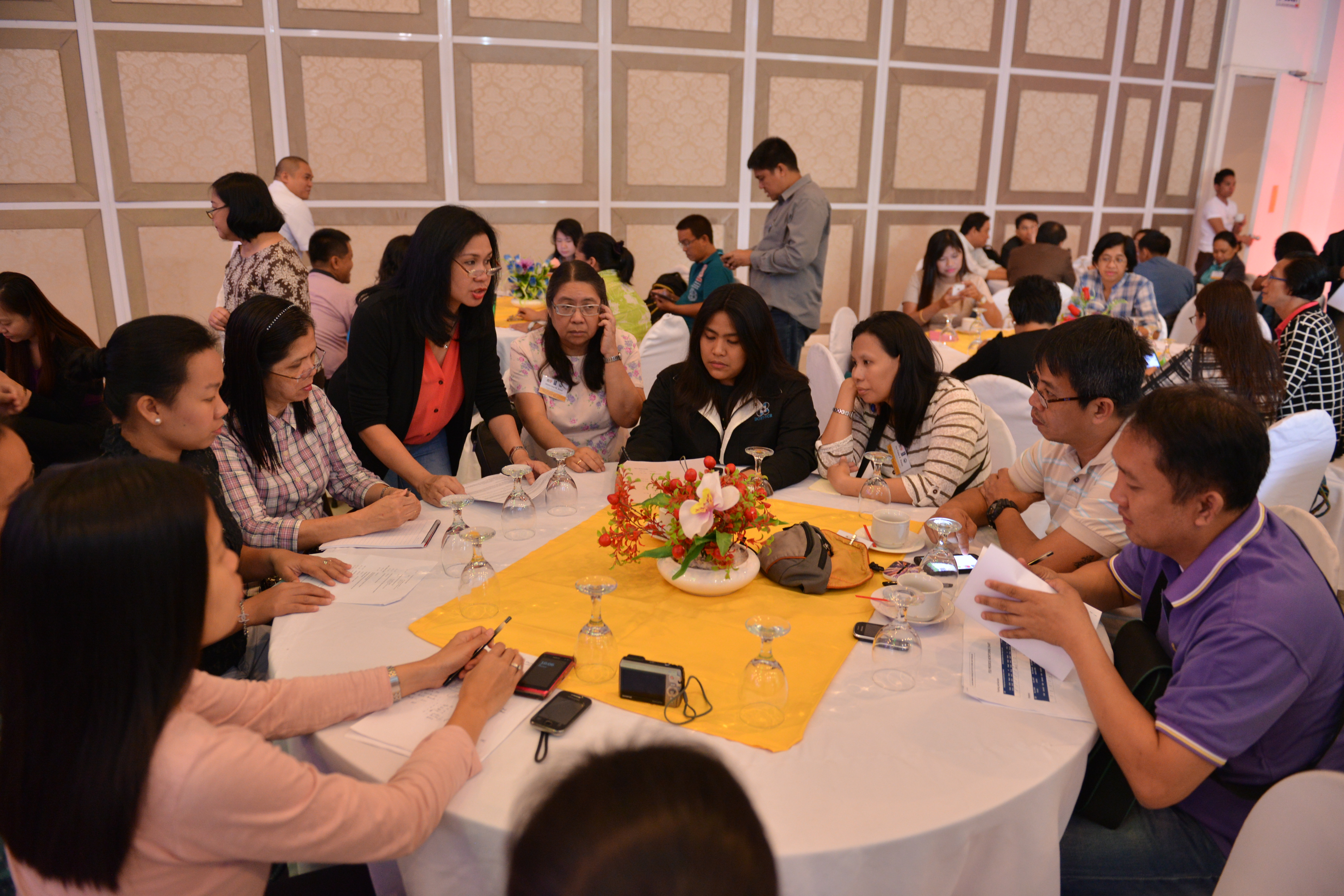 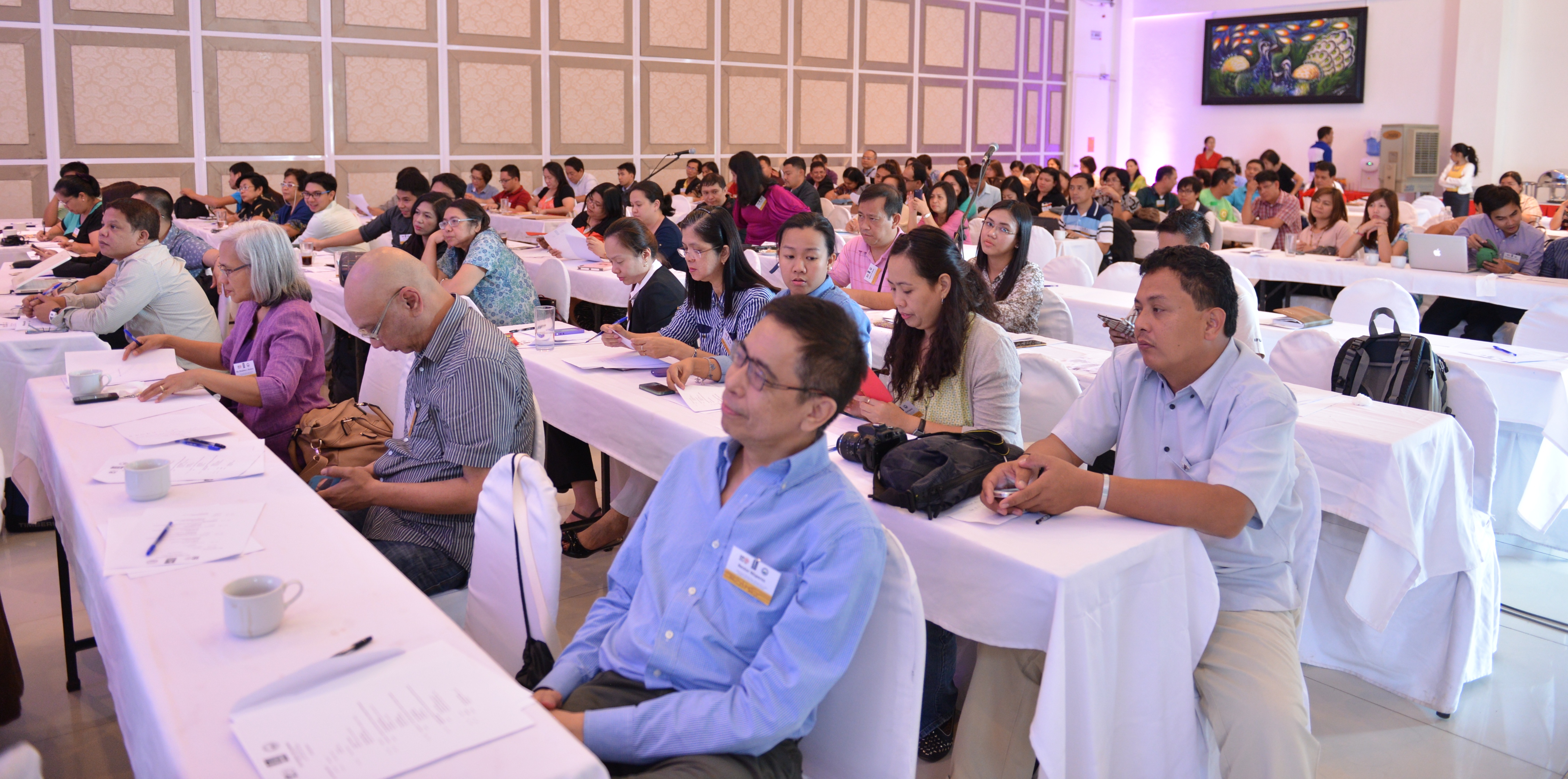 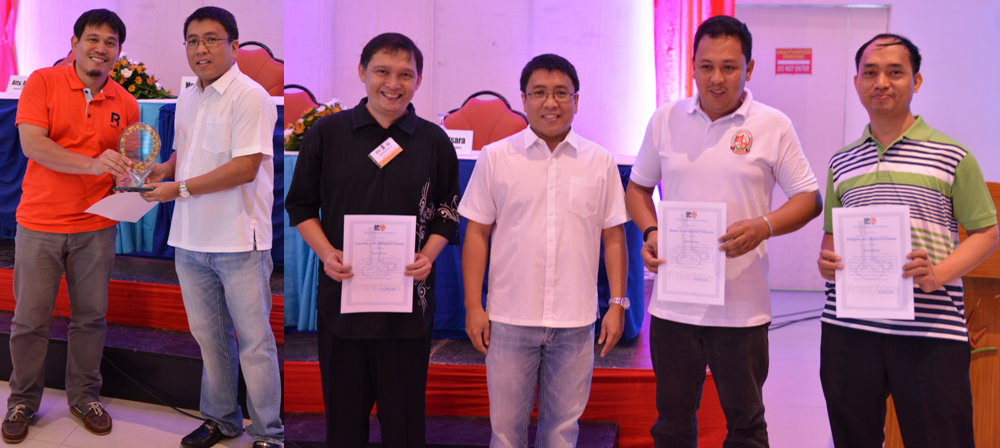 IPOPHL’s initiatives
JUAN’S THOUSAND INVENTIONS
PATENT PROTECTION INVENTIVE PACKAGE (PPIP)
launched in March 2012

IPOPHL waives 100% of fees up to the 15th year of annuity

currently has 116 patent filings under this program
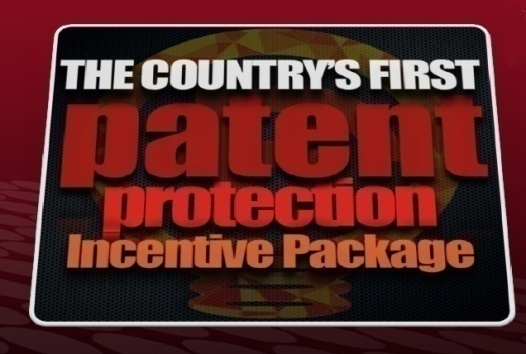 Partnered initiatives
Annual 
A.M.Y. National IP Awards
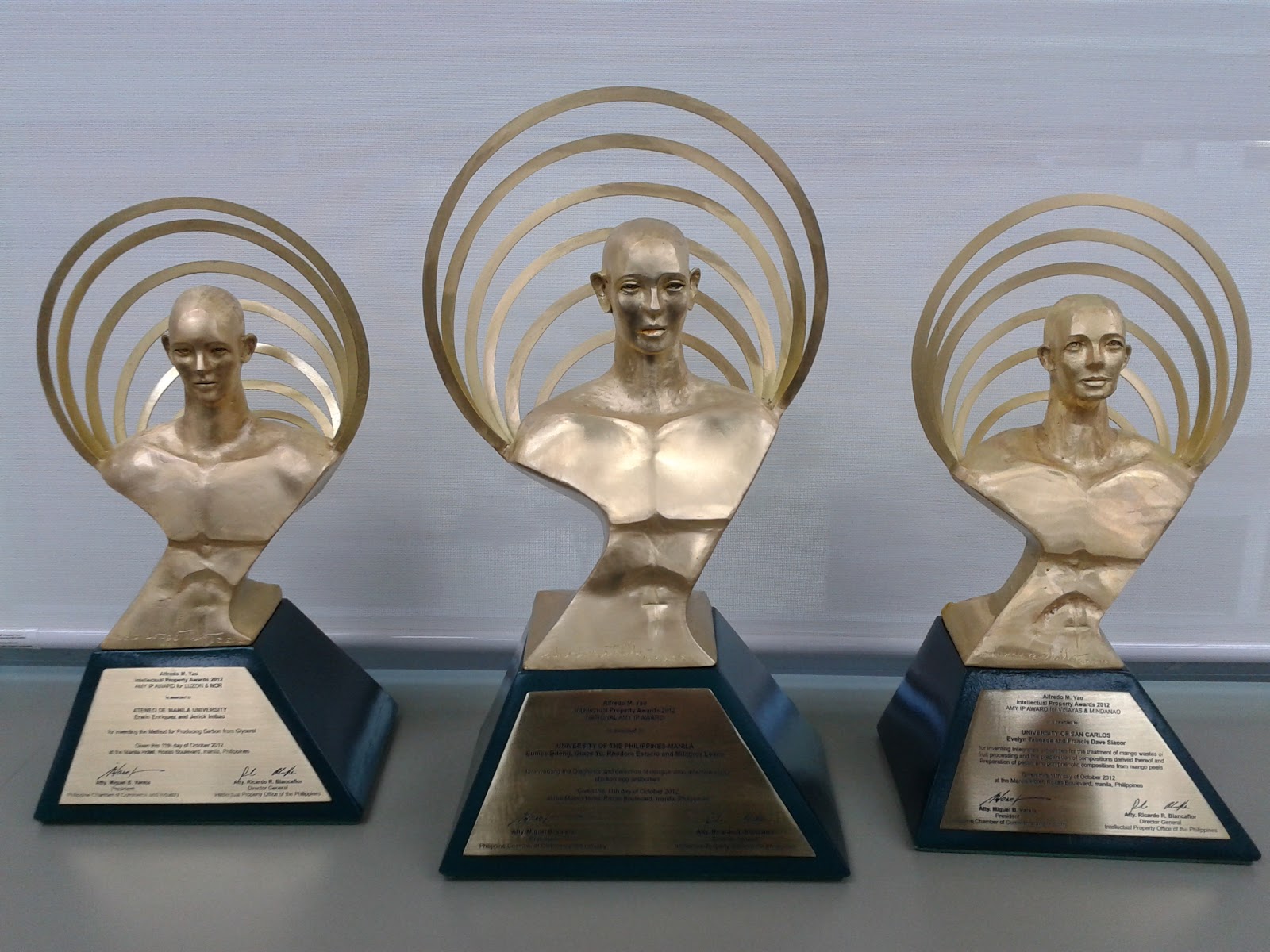 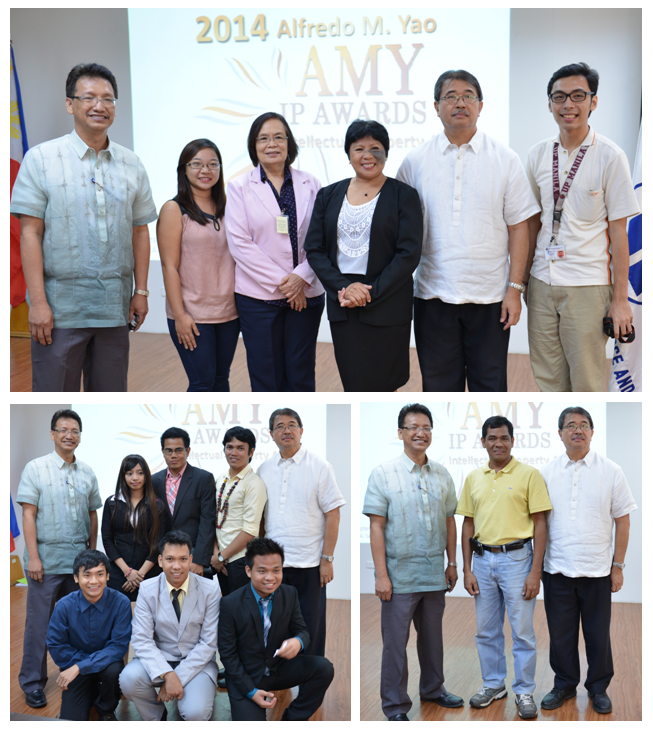 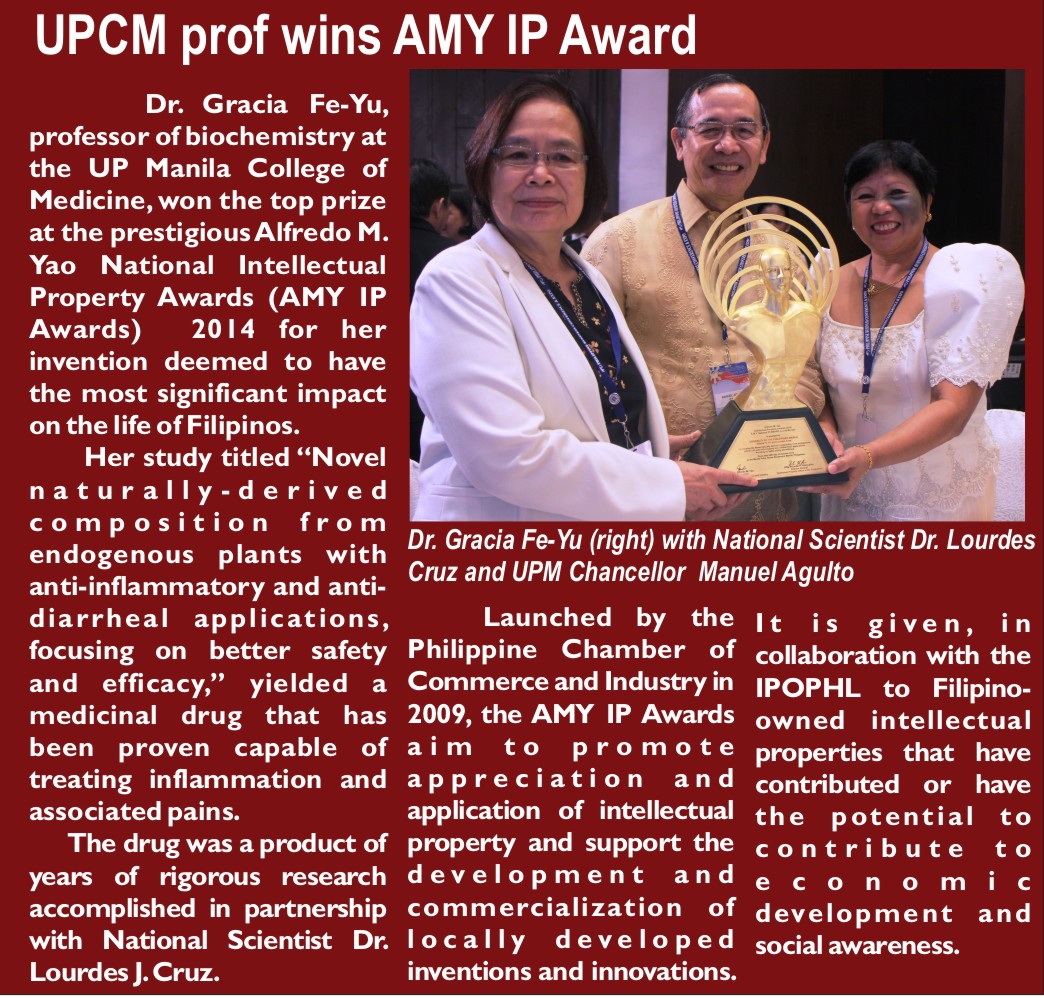 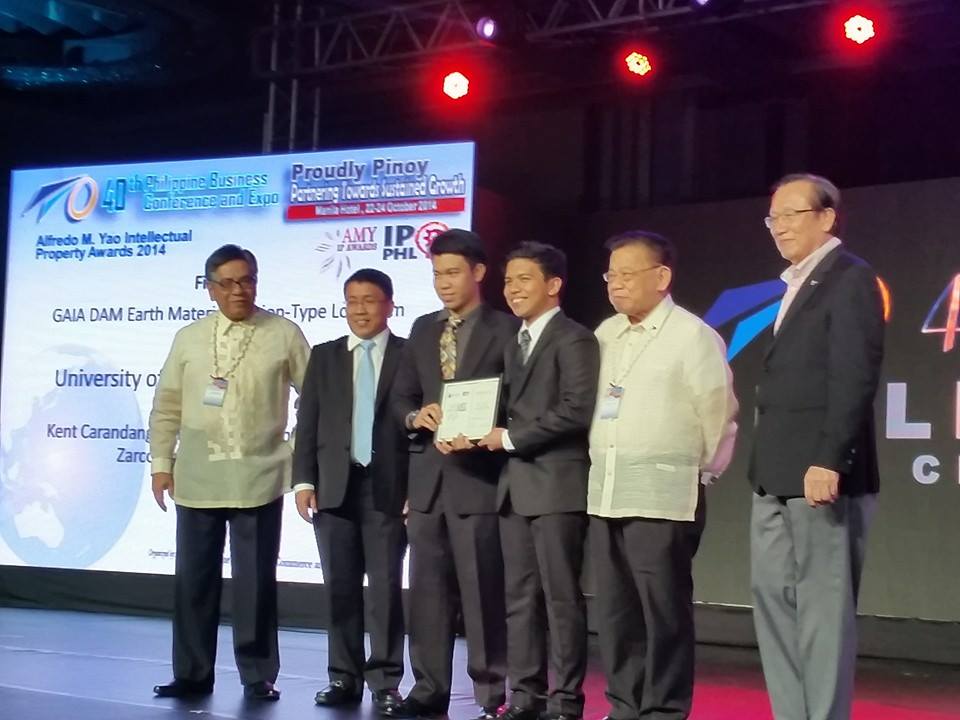 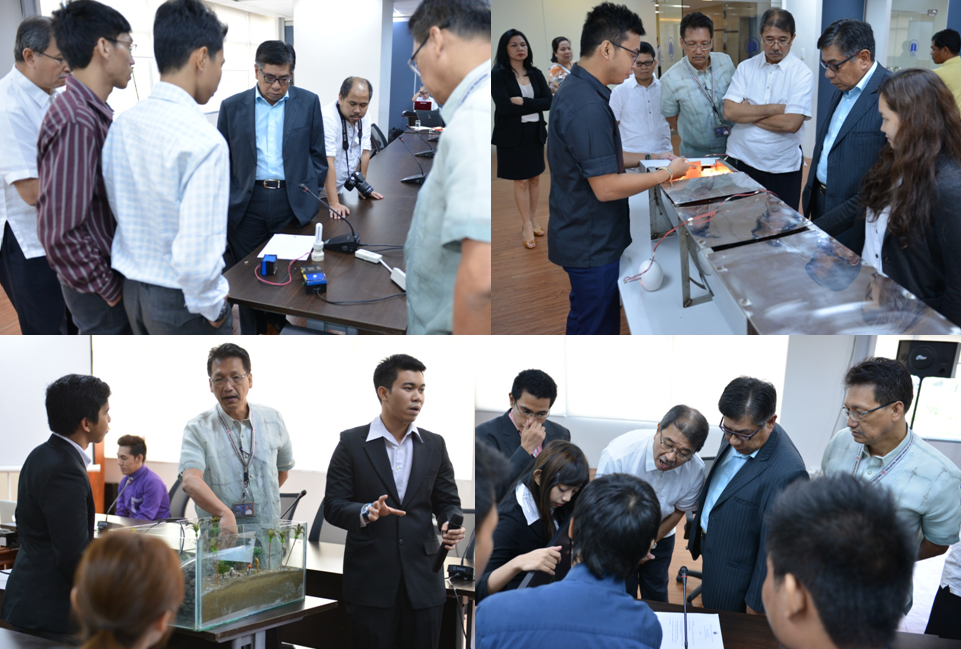 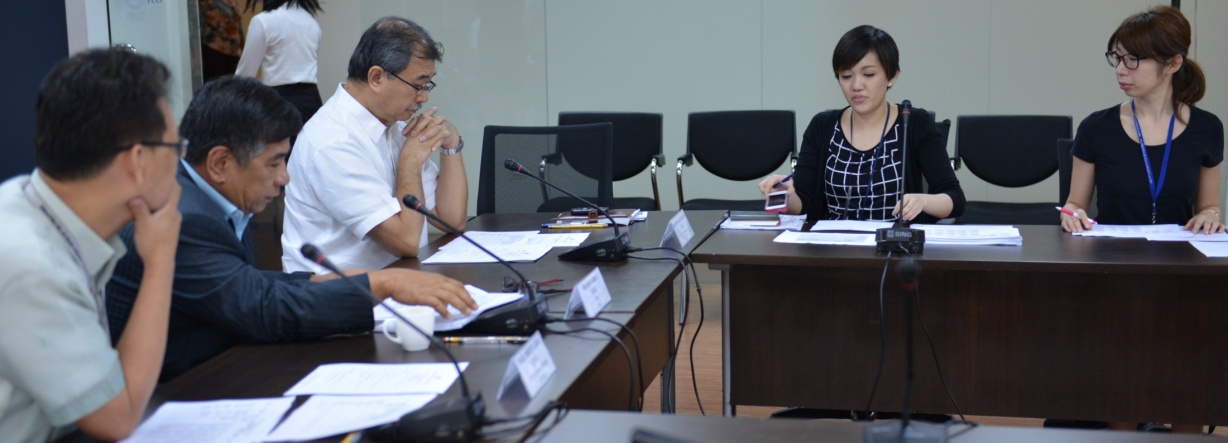 [Speaker Notes: For innovations that at least has had a patent application already]
Partnerships
WIPO – World Intellectual Property Organization
EPO – European Patent Organization
IIPI - International Intellectual Property Institute
Thomson Reuters – for Thomson Innovation
PCCI – Philippine Chamber of Commerce & Industries
USPTO– US Patent & Trademark Office
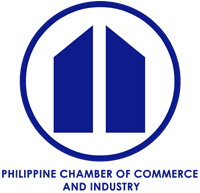 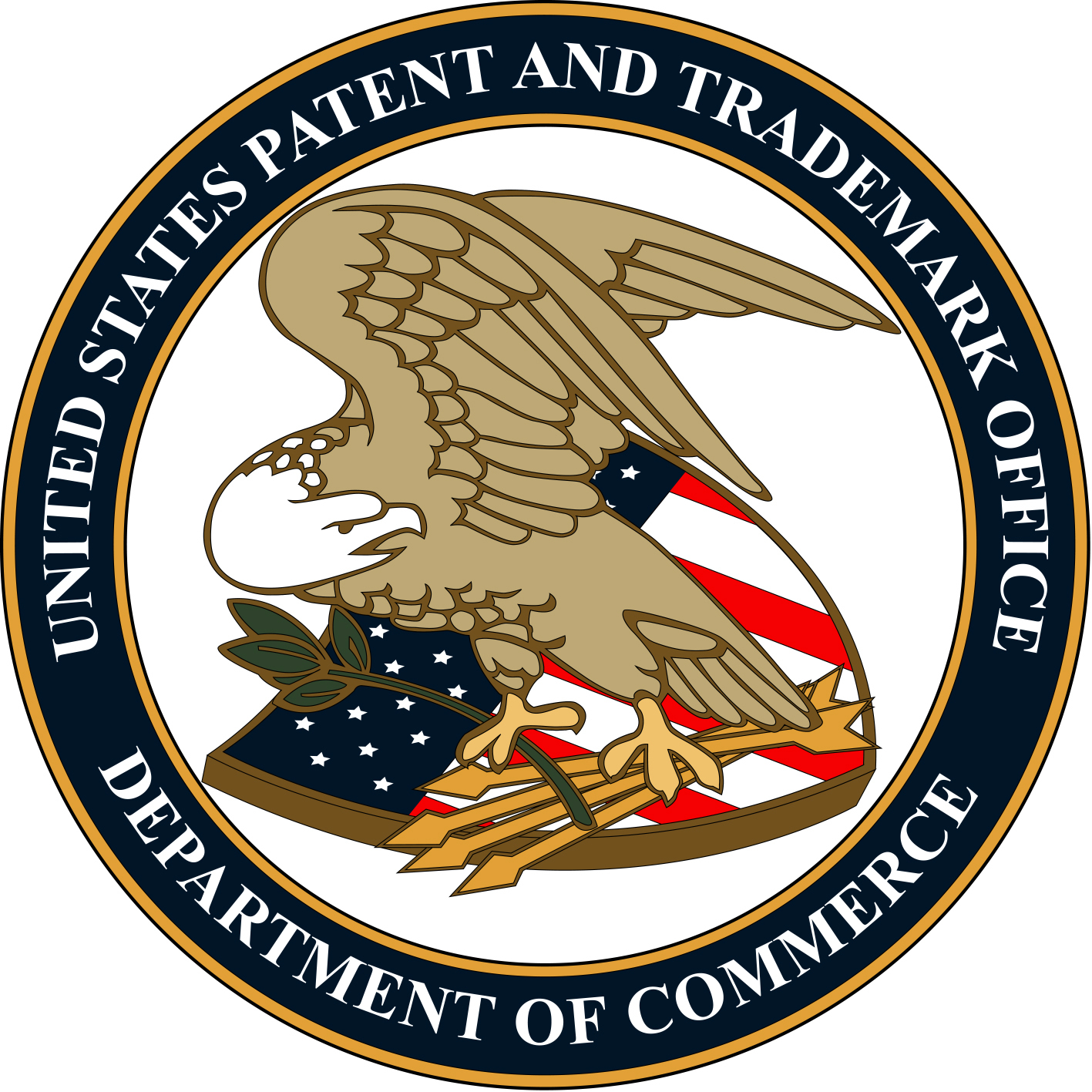 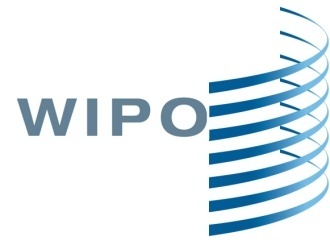 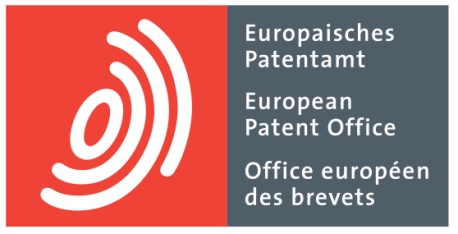 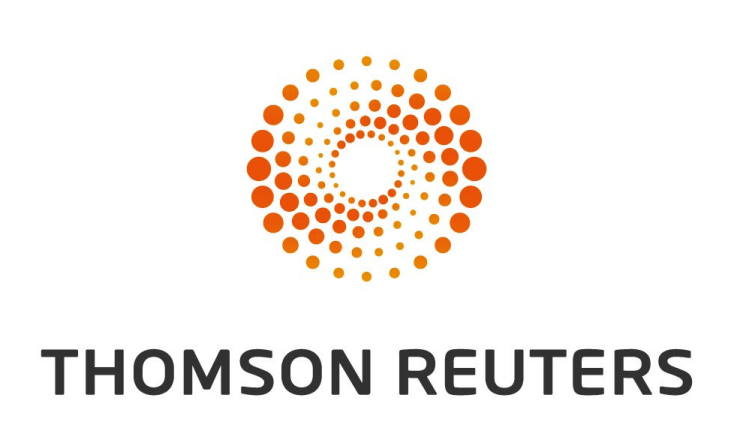 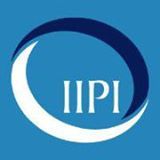 Results Achieved
Based on the several initiatives offered by IPOPHL
NOTABLE MILESTONES
1st ITSO MOA ceremonial signing (2 ITSOs) at IPOPHL, Makati
23 new ITSOs
sign-up
PCT Applications from ITSO
ITSO grows to 80
Nov. 15, 2010
2011
March 2013
Dec 2014
Mar. 22, 2012
June 2013
Nov. 17, 2010
Technology commercialization from ITSO
ITSO 
Official Launch 
to the public
5 more ITSOs in Cebu
PPIP Launched
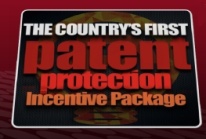 [Speaker Notes: The following slides show several examples of timelines using SmartArt graphics.
Include a timeline for the project, clearly marking milestones, important dates, and highlight where the project is now.]
ITSOs ALL OVER the Philippines
as of May 5, 2015, there are already 82 ITSOs throughout the Philippines.
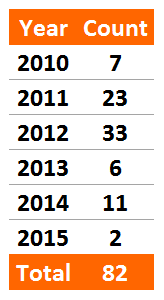 Composed of 
Academic Institutions 
      (universities, colleges, SUCs)
Research & Development Institutions
Partner Government Agencies
Business chambers
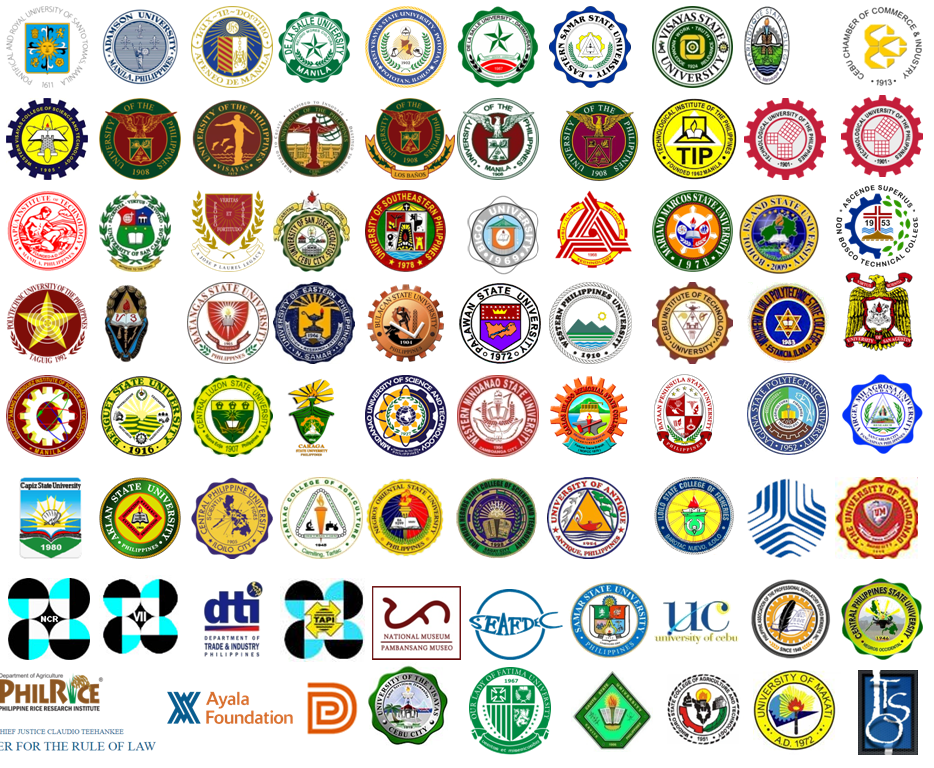 ITSO LOCATIONS
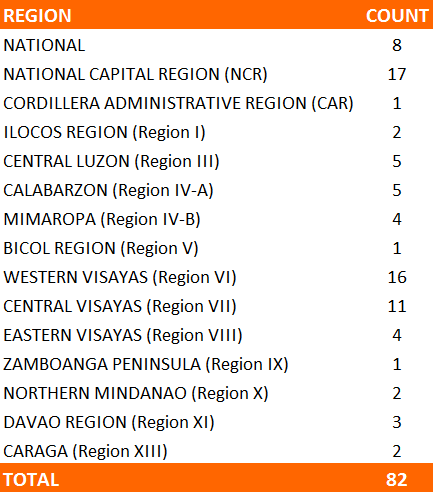 Academic Institutions

Government 
Agencies

Cooperating
Institutions
- 70

- 8


- 4
ITSO LOCATIONS
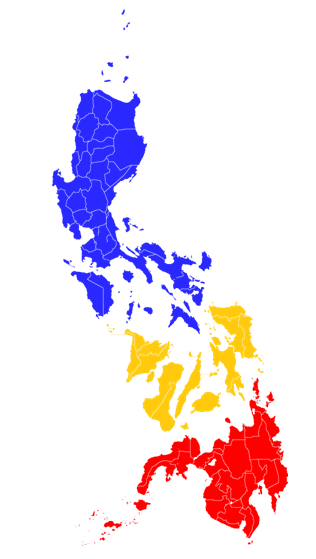 LUZON - 35
NATIONAL - 8
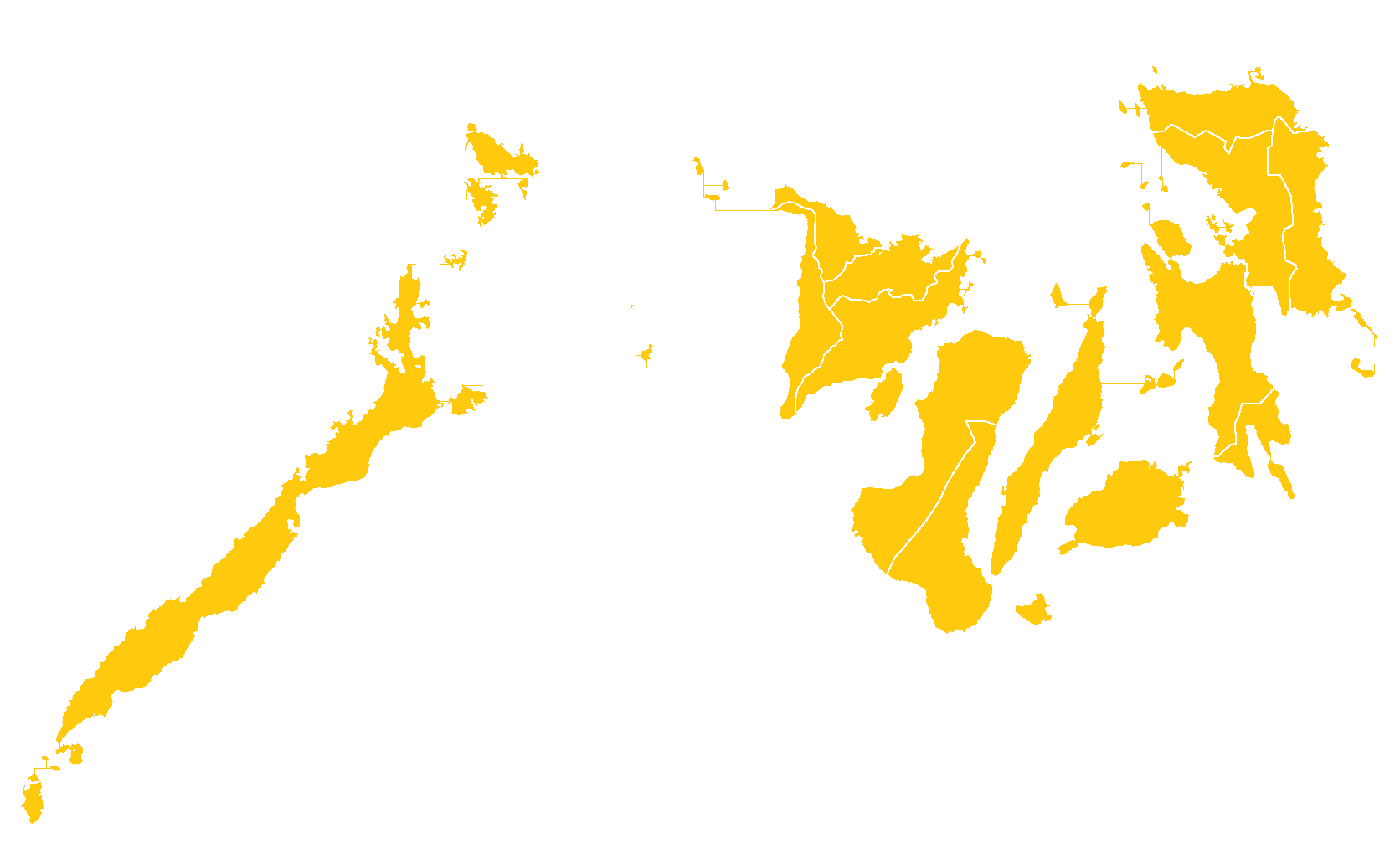 VISAYAS - 31
MINDANAO - 6
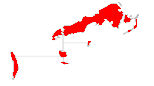 PATENT AGENTS
Patent Drafting Training Courses: 
WIPO Distance Learning
EPO Patent Drafting Workshop
Number of ITSO personnel who passed
the Patent Agent Qualifying Exam (PAQE)
PPIP’s effect on local Patent Filings
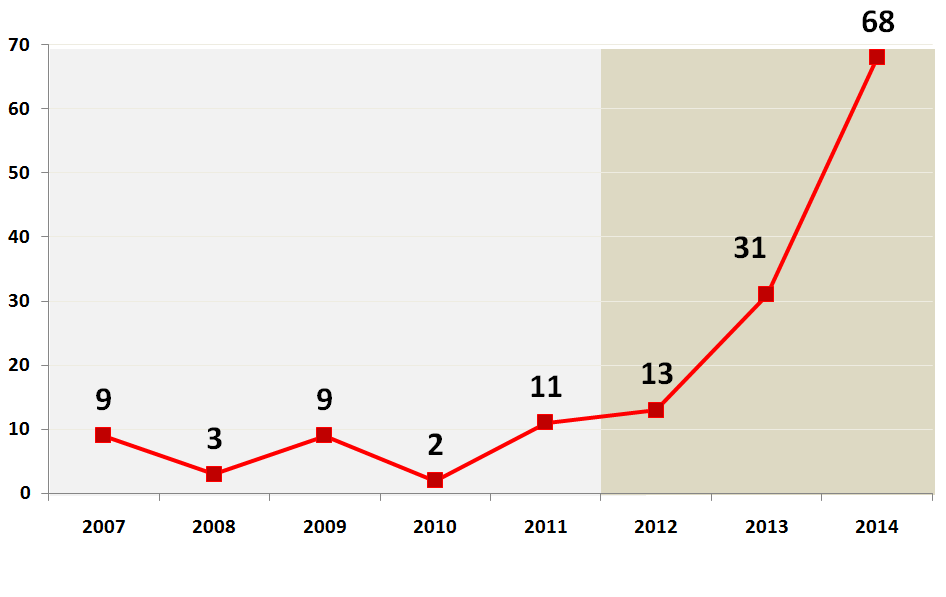 ITSO members’ Patent filings comparison from Pre-PPIP and during PPIP
Filings for 5 years prior to PPIP (2007-2011) increased to more than 3x in only 3 years (2012-2014)
PRE-PPIP       PPIP
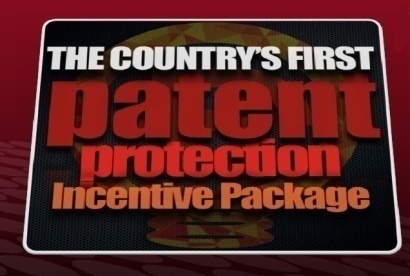 ITSO outcome
Mainstreaming IP in universities
Creation of pool of IP experts
Patent drafting experts
Patent search experts
Increase IP filings
Utilization of patent information in research & technology creations
Next Steps
Build on what the ITSOs have
Introduction of new courses to further enhance capabilities of ITSO members
IP Commercialization
IP Valuation
PAQE

Roadmap generation for each region’s industry needs for ITSOs to capitalise on
Have ITSOs focus on the needs of their region for increasing the marketability of their technologies
ITSO as model network
WIPO and IPOPHL are in partnership with other members of ASEAN to set-up the “ASEAN WIPO Regional Technology and Innovation Support”

APEC proposal for a network training for IP valuation
Lessons learned
Main challenges, achievements and opportunities for adaptation/replication
Lessons Learned
Government leading the way to introduce changes and other initiatives encourages institutions to follow suit

Needs of the country may be addressed by government agencies even beyond their own mandate

Good relationship with international authorities such as WIPO, EPO and others make all initiatives doable

Alignment of innovation initiatives of universities with that of the government
Primary needs
IP office with expert team of patent searchers who can mentor and lead other members of the network

Multiple partnerships to fill in the training needs
 	(if not WIPO, IIPI or EPO and more…)

Creating demand not only supply

the need for apprenticeship with international firms so trainees get the longer period  of on-the-job exposure and expertise 
	(e.g patent analytics training in multinational companies, AUTM internship, etc.)
[Speaker Notes: AUTM – Association of University Tech Managers]
THANK YOU!
INTELLECTUAL PROPERTY OFFICE OF THE PHILIPPINES